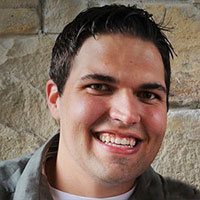 Jeff Hollan
Program Manager (Azure), Microsoft
Advance Integration Strategies
Agenda
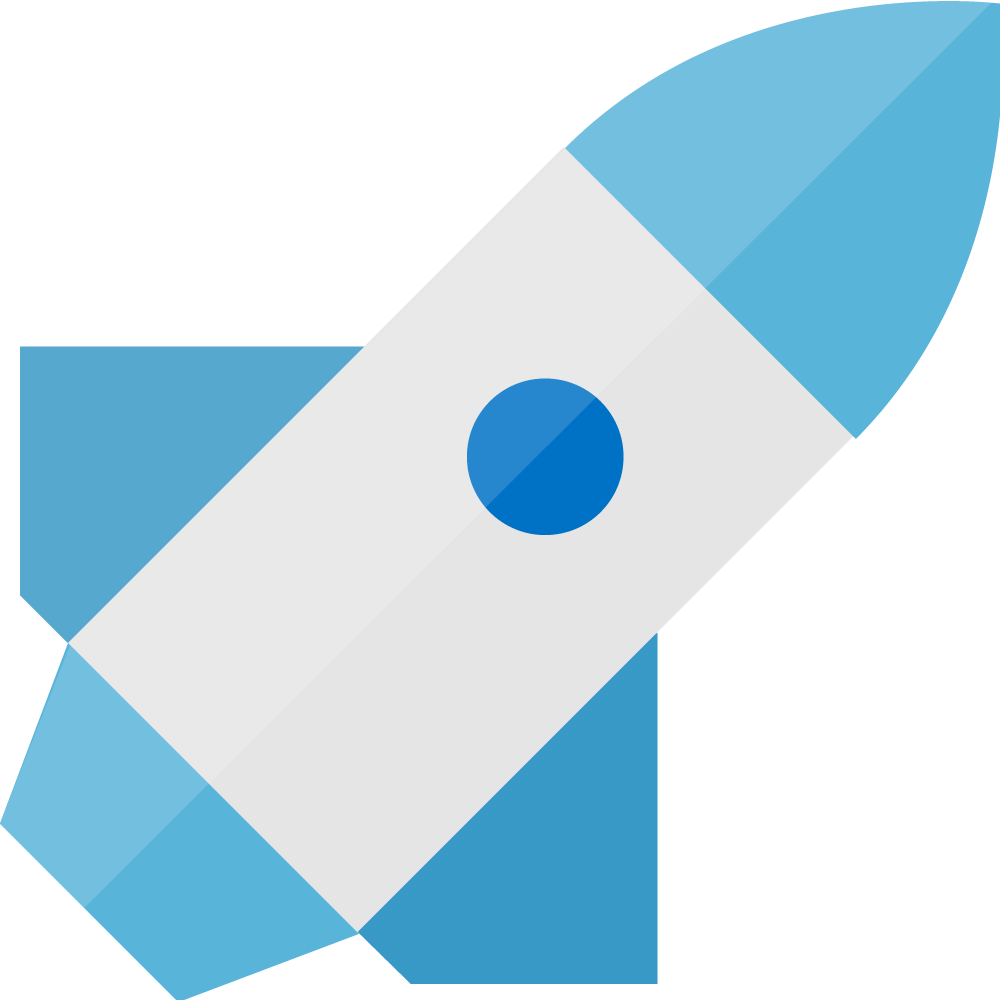 Use Case Highlight
Advanced Patterns and Operations
Creating Deployments
Release Management
Requirements
Synchronization of new and updated Prescriber Records between Prescriber360 (CRMOL) and Salesforce.
Migration from scheduled record processing to Real-time.
Provide for Upsert operations. 
Rules based routing.
5/16/2016
3
Salesforce to Prescriber360
5/16/2016
4
Prescriber360 to Salesforce
5/16/2016
5
Prescriber360
100 Menlo Park, Suite 302B
Edison, NJ 08837
Phone: +1 (732) 474-0700
Toll Free: +1 (855) VNB CONS
Email: sales@vnbconsulting.com
5/16/2016
6
These Demos are AWESOME!
What do I do when I leave the “happy path?”
How do I actually manage these resources with the right pipelines and processes?
Extensible Actions and Triggers
Triggers and Long Running Actions
Polling
202 ACCEPTED
Location: https://-------/checkStatus?id=1
Retry-After: 15
Webhook / HTTP Request
HTTP POST @callbackUrl()
Basic Action
Azure API
Azure Function
Nested Workflow
HTTP/HTTP + Swagger
Demo: Custom API and Long Running Actions
Extensible Actions and Triggers
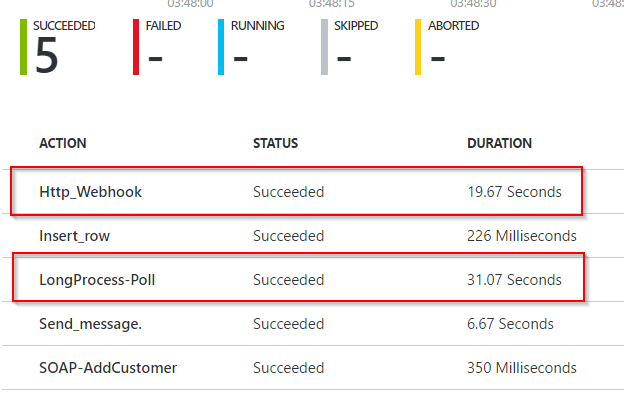 Management, Deployment, and Release Management
Creating Logic App Templates
{
“parameters”: {},
“resources”: [
	“<Azure Resource Definition>”,
	“<Azure Resource Definition>”
]
}
Creating Logic App Templates
Azure Resource Manager Templates
Resource Group
Service Plan
Logic App
Connections
Demo: Logic App Deployment and Release Management
Reach Out / Reach In
@logicappsio